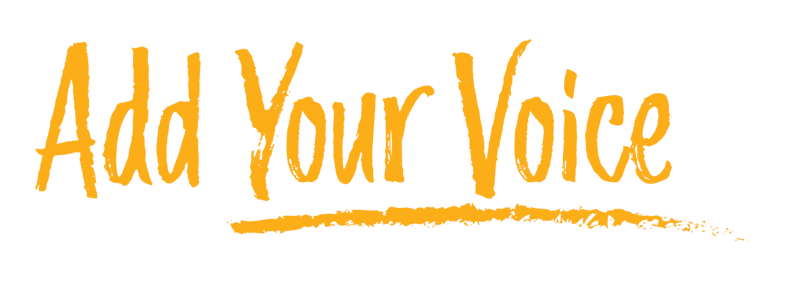 to FORESIGHT
将您的呼声加入 FORESIGHT
什么是 FORESIGHT？
FORESIGHT 乃是一项倡议，旨在为健康和福利作出公平设想，并实现一个大胆的未来。我们的卫生系统已经崩溃。每个人都应享有良好的健康与福祉，我们需要有新的愿景以及大胆的崭新想法，来实现这一目标。


这就是您所要做的。
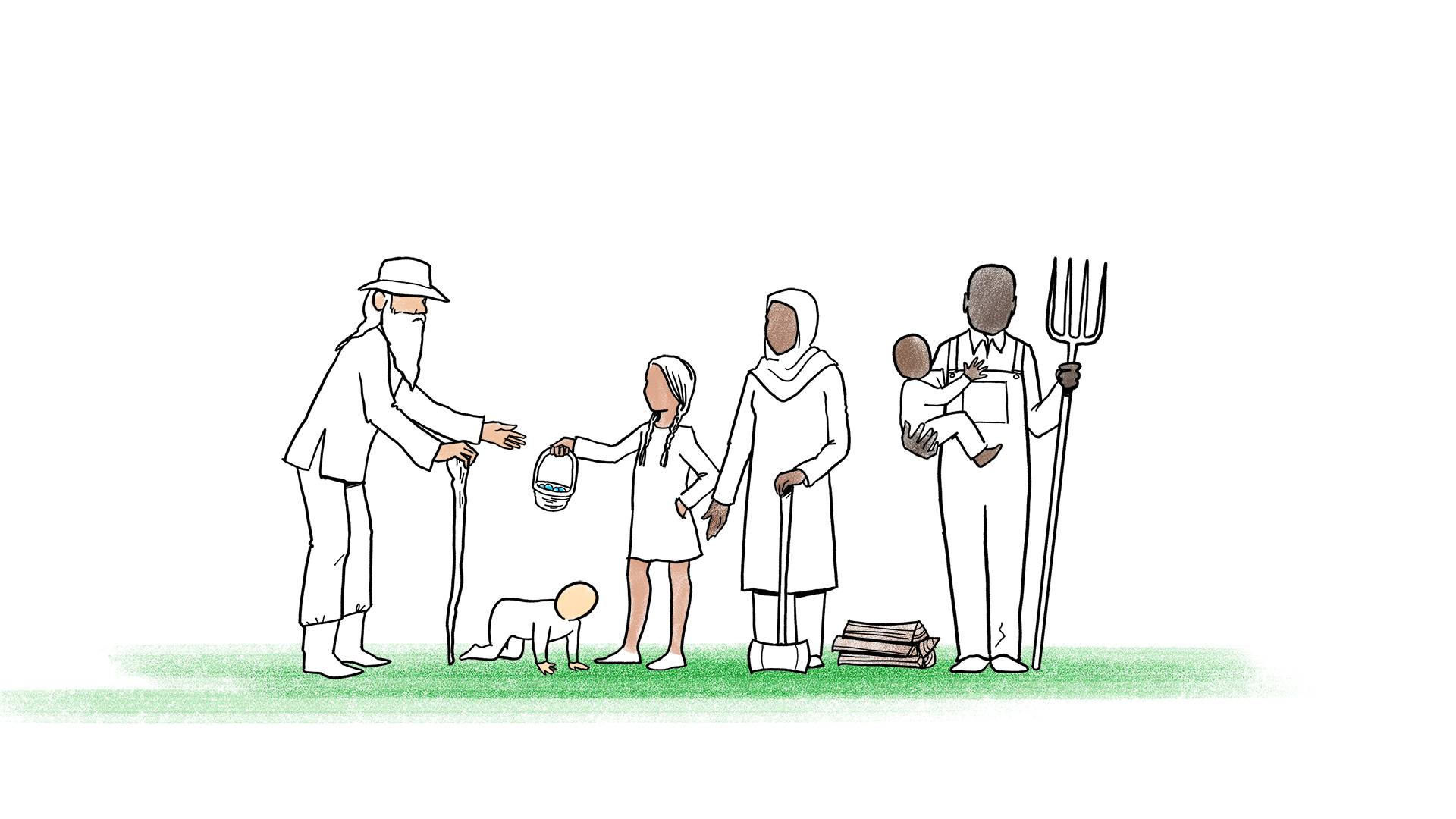 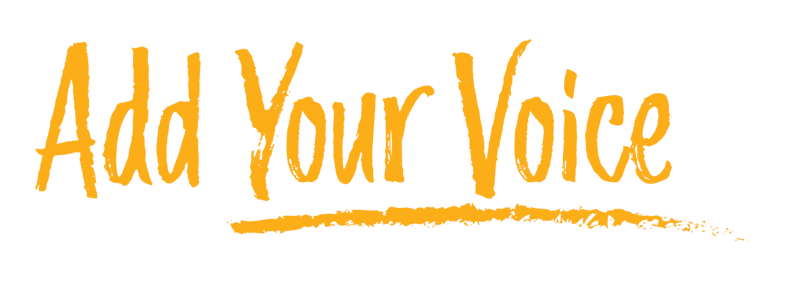 to FORESIGHT
将您的呼声加入 FORESIGHT
为何要将您的呼声添至其中？
FORESIGHT 聆听成千上万美国人的意见，它邀请您观看一段简短的视频以了解我们正在和可能面临的健康和福利问题，然后进行一项调查以分享您所想见的未来。将您的呼声添至其中，大约需要 20 分钟。

FORESIGHT 的愿景 
和大胆想法将基于 
我们所听到的呼声。 
FORESIGHT 将帮助 
全国各地的社区并为其 
焕发活力。
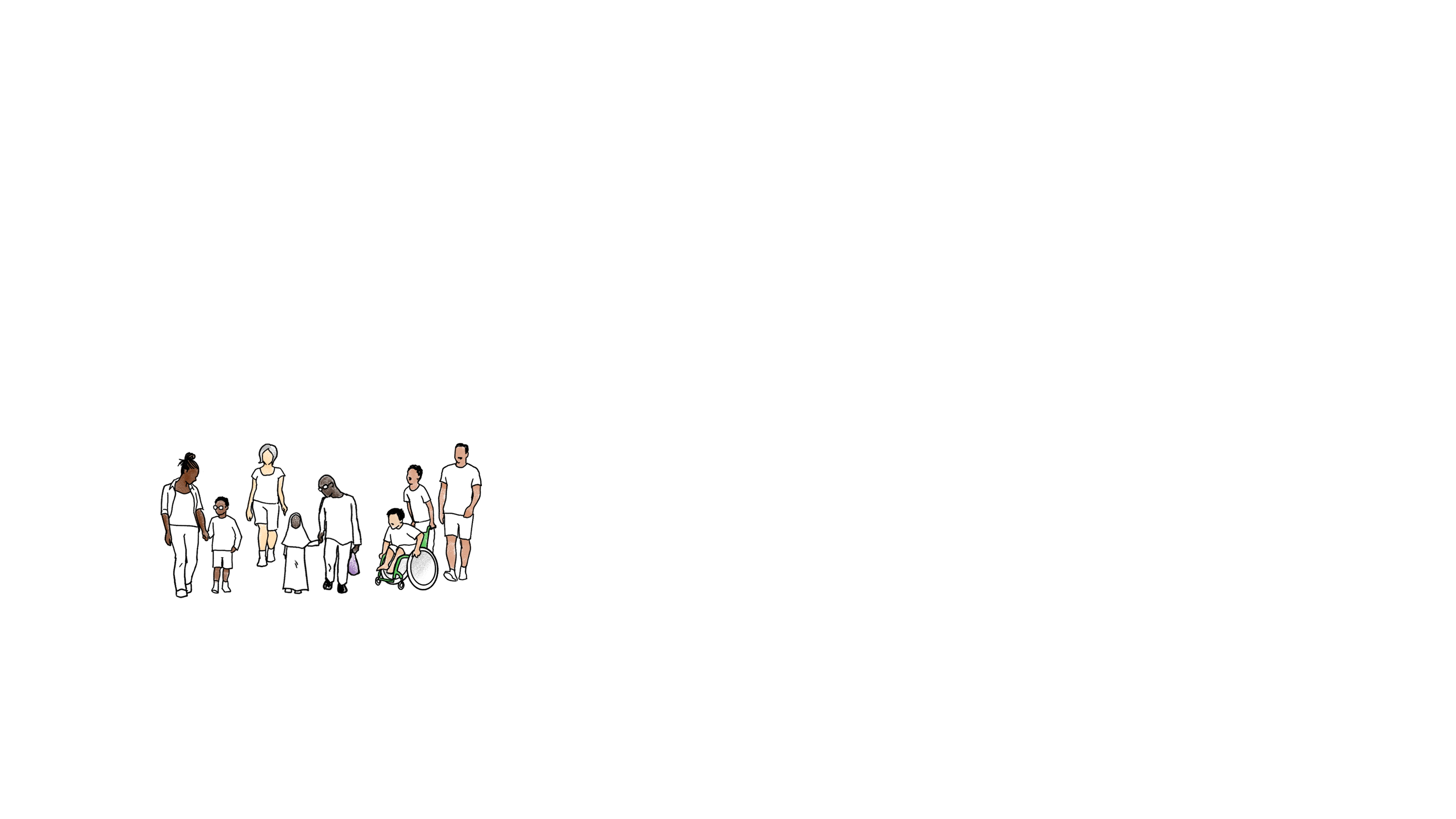 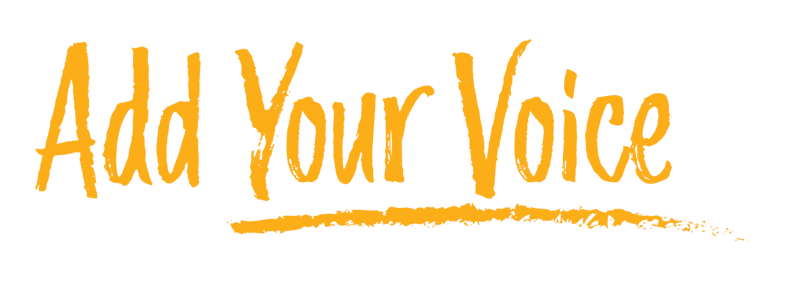 to FORESIGHT
将您的呼声加入 FORESIGHT
让我们一起来观看这个视频。
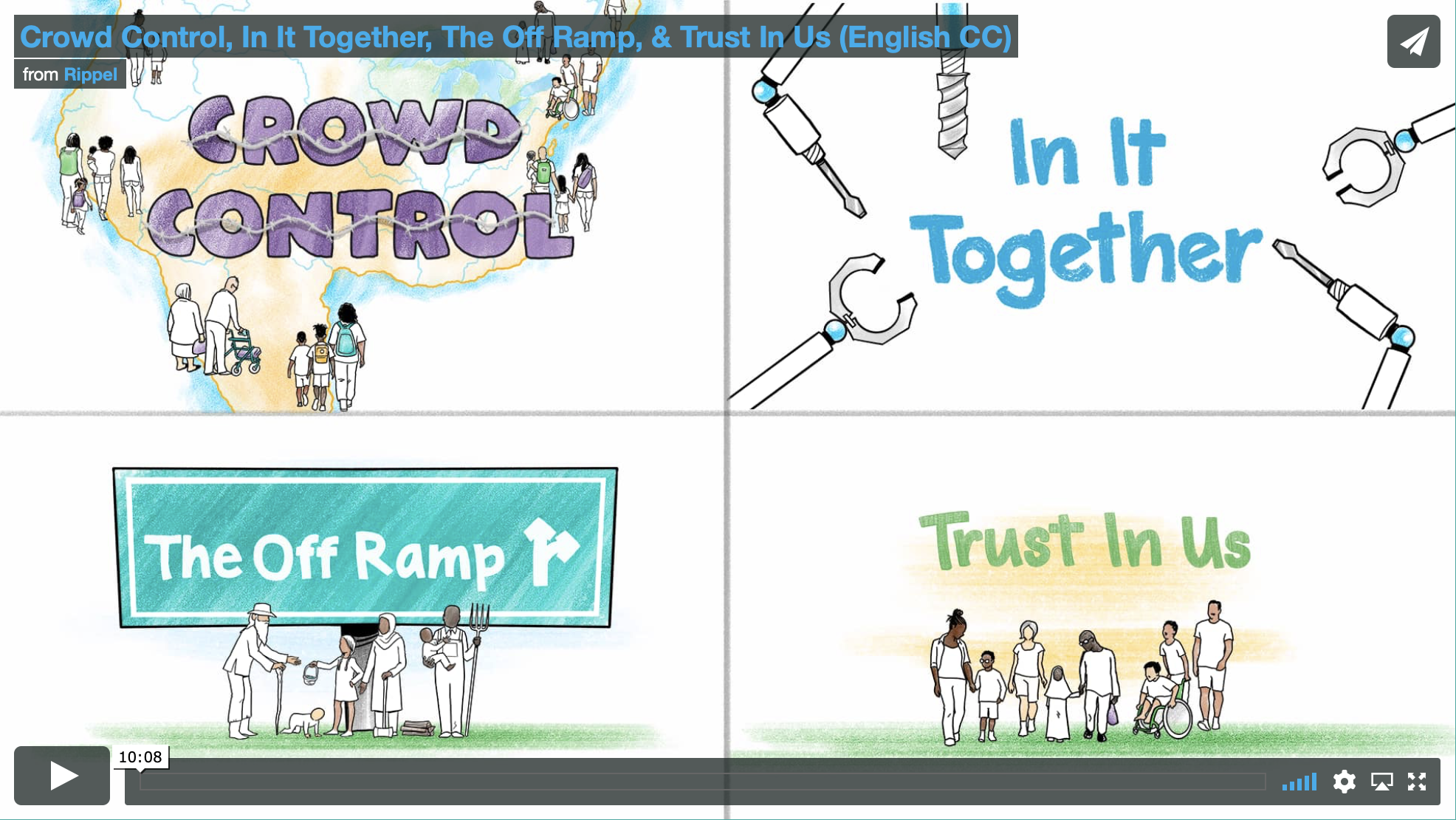 点击观看
To                      visit
              


www.ForesightForHealth.org/add-your-voice

提供 5 种语言版本：English、Af Soomaali、Español、Français、普通话
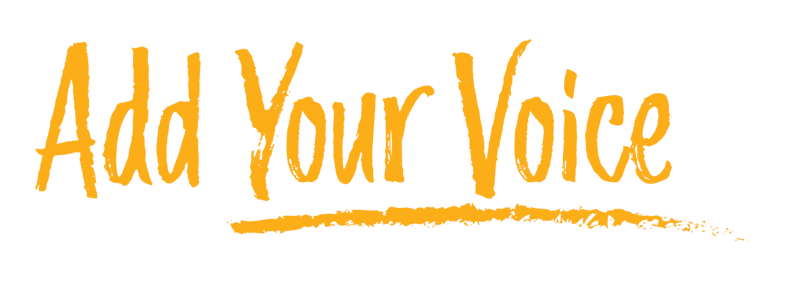 加入您的呼声，请访问